2.2.2  Complementary  distribution

    - Complementary Distribution: Never finding the two or more sounds in the
                                               same environment.  
        Two sounds are in complementary distribution if /X/ never appears in any of
        the phonetic environments in which /Y/ occurs. For example, in English, the
        distribution of the dental and alveolar nasal [  ] and [n] is such that they never
        appear in the same environment. They are mutually exclusive. In such cases of
        complementary distribution, we say that these sounds are allophones of one
        and the same phoneme.

    cf) There is an example that complementary distribution does not imply the
        allophones of the same phoneme. 
        e.g.) [h]-[ŋ]      [h] is found only as an onset and never as a coda.
                             [ŋ] occurs only as a coda and never as an onset.
            The contexts of the two sounds are mutually exclusive and can be labeled 
            as complementary but they are not treated as the allophones of the same
            phoneme.
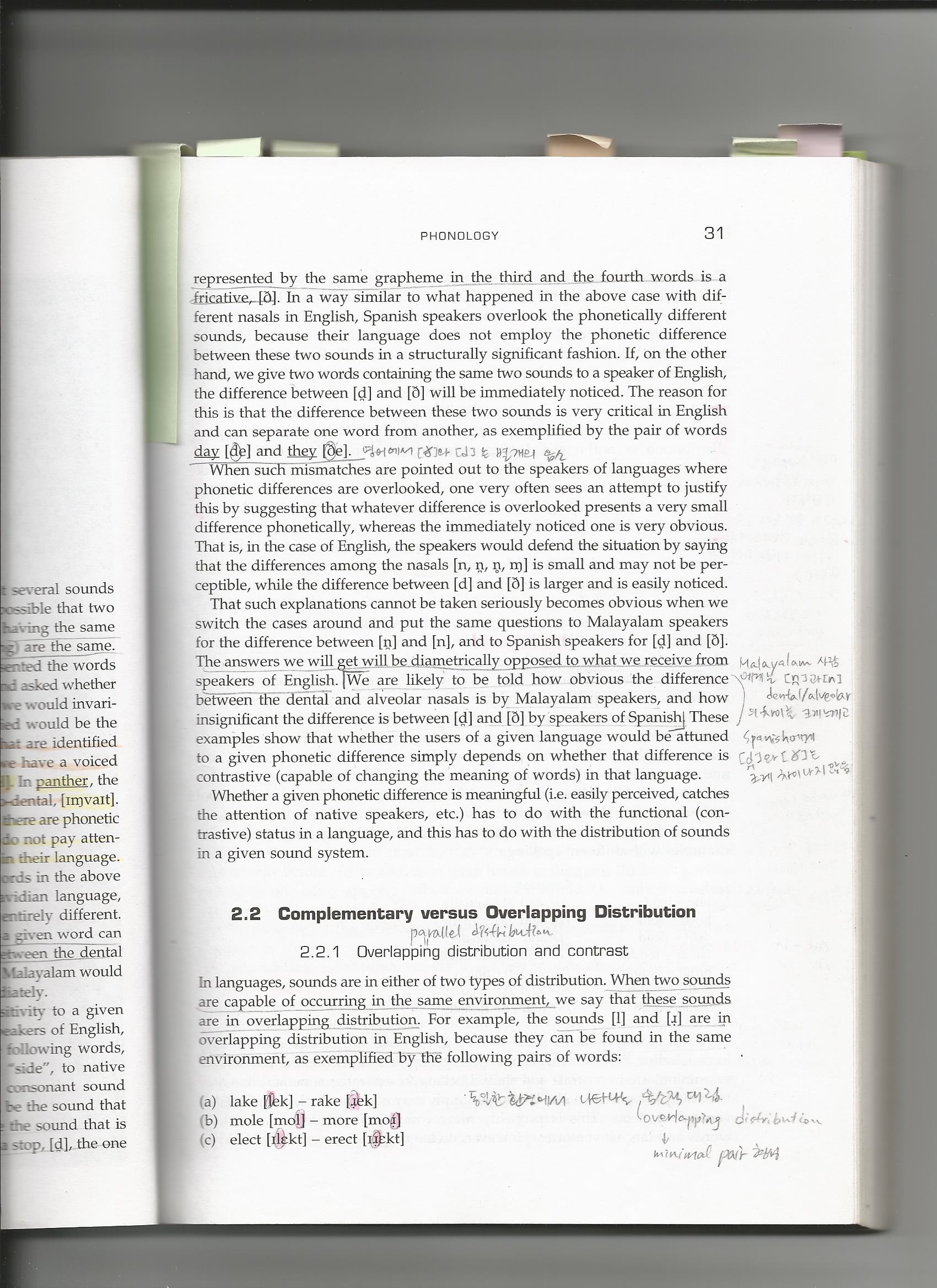 - Phonetic Similarity: Allophones of the same phoneme always share phonetic
           features, and thus are phonetically similar. Therefore, in [h]-[ŋ], we hardly
           see any phonetic similarity because these sounds do not share anything
           with respect to their phonetic features: [h] is a voiceless glottal fricative,
           and [ŋ] is a voiced velar nasal.

    - Generalization: Two or more sounds are allophones of the same phoneme, 
           if (a) they are in complementary distribution, and (b) they are 
           phonetically similar.

    - phonemic relation: English [d]-[ð] is contrastive. 
                                 “day[de] - they[ðe]”
    - allophonic relation:                    is not contrastive in English.
                                 “name, panther, snail, invite”

    - Refer to figure 2.1 on page 37.
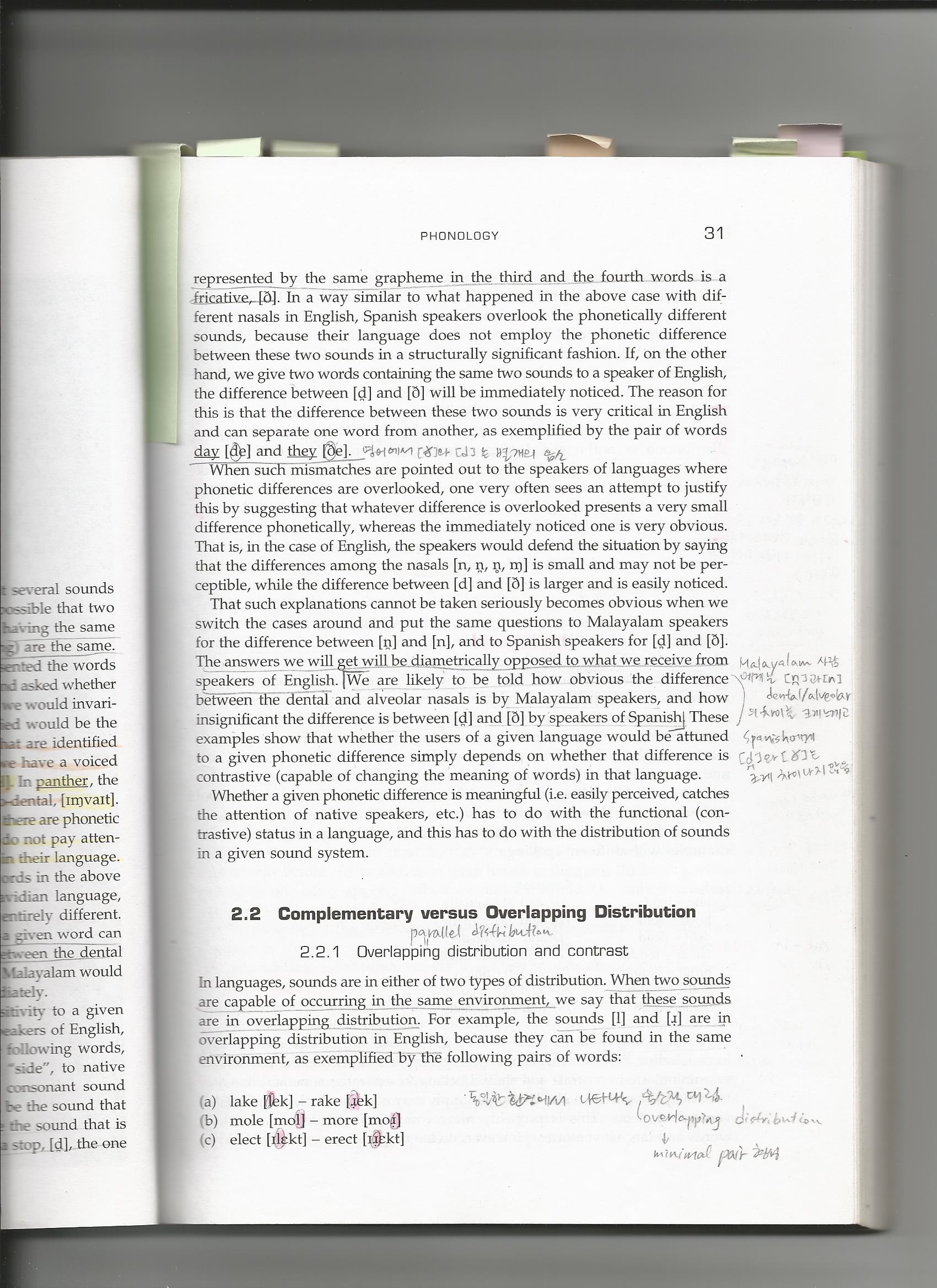 2.3  Phonemic Analysis: A Mini-Demo
- [s], [z], [ʃ] in English and Korean
        (a) They all share manner of articulation feature (sibilant fricatives).
        (b) [s] and [z] share place of articulation (alveolar), differing only in voicing.
        (c) [s] and [ʃ] share voicing (voiceless), differing only in place of articulation.

    - English: These three sounds are in overlapping distribution, 
                  producing minimal pairs: sip[sɪp]- ship[ʃɪp]- zip[zɪp].
                  The three sounds are in contrast and belong to three separate
                  phonemes.

    - Korean: These three sounds are in complementary distribution and they
                 are allophones of the same phoneme.  
                 Korean ‘ㅅ’ stands for /s/, and /s/ is changed phonetically in
                 different contexts.
- Korean /s/  -- Refer to page 38
             
    






         (i)  While [ʃ] always appears before [i], [s] is found before other vowels and
              never before [i]. 
         (ii) (13) and (14) reveals that [z] is always preceded by a nasal, and [s] can
              never be.  
          ⇒ mutual exclusivity,  complementary distribution.
                                      [ʃ] before [i]
           ‘ㅅ‘  /s/                 [z] after nasals
                                      [s] elsewhere
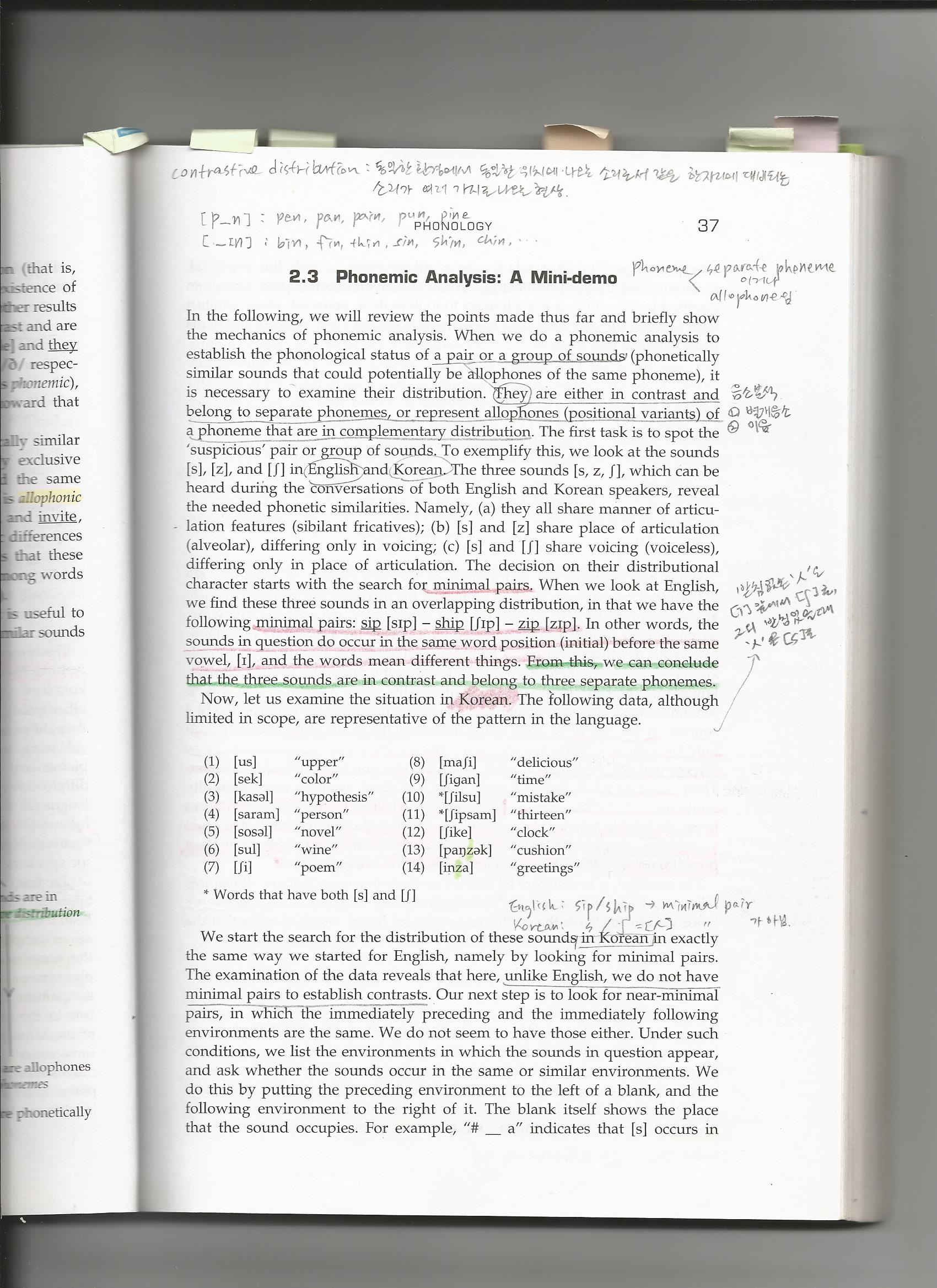